Biological Repair Mechanism
An Introduction to Genetic Analysis. 7th edition.
Show details Griffiths AJF, Miller JH, Suzuki DT, et al.
New York: W. H. Freeman; 2000.
Chapter: 8
Prevention of errors before they happen
Some enzymatic systems neutralize potentially damaging compounds before they even react with DNA. One example of such a system is the detoxification of superoxide radicals produced during oxidative damage to DNA:
The enzyme superoxide dismutase catalyzes the conversion of the superoxide radicals into hydrogen peroxide, and the enzyme catalase, in turn, converts the hydrogen peroxide into water.
Direct Reversal of Damage
The most straightforward way to repair a lesion, once it occurs, is to reverse it directly, thereby regenerating the normal base. Reversal is not always possible, because some types of damage are essentially irreversible.
 In a few cases, however, lesions can be repaired in this way. One case is a mutagenic photodimer caused by UV light
Mutagenic Photodimer caused by UV light
The  pyrimidine photodimer can be repaired by a photolyase that has been found in bacteria and lower eukaryotes but not in humans. 
The enzyme binds to the photodimer and splits it, in the presence of certain wavelengths of visible light, to generate the original bases.
Mutagenic photodimer caused by UV light
Alkyltransferases
Alkyltransferases also are enzymes taking part in the direct reversal of lesions. They remove certain alkyl groups that have been added to the O-6 positions of guanine by such agents as NA and EMS (ethyl methanesulfonate). 
The methyltransferase from E. coli has been well studied. This enzyme transfers the methyl group from O-6-methylguanine to a cysteine residue on the protein.
Excision-repair pathways
General Excision Repair
Also termed nucleotide excision repair, this system includes the breaking of a phosphodiester bond on either side of the lesion, on the same strand, resulting in the excision of an oligonucleotide.  
This excision leaves a gap that is filled by repair synthesis, and a ligase seals the breaks. 
In prokaryotes, 12 or 13 nucleotides are removed; whereas, in eukaryotes, from 27 to 29 nucleotides are eliminated.
In Prokaryotes
In E. coli, the products of the UvrA, B, and C genes constitute the endonuclease. The UvrA protein, which recognizes the damaged DNA, forms a complex with UvrB and leads the UvrB subunit to the damage site before dissociating. 
The UvrC protein then binds to UvrB. Each of these subunits makes an incision. The short DNA 12-mer is unwound and released by another protein, helicase II.
General Excision Repair
Coupling of transcription and repair
The involvement of TFIIH, a transcription factor, in excision repair underscores the fact that transcription and repair are coupled.
 In both eukaryotes and prokaryotes, there is a preferential repair of the transcribed strand of DNA for actively expressed genes.
Nucleotide Excision Repair
Nucleotide excision repair is coupled to transcription. This model for coupled repair in mammalian cells shows RNA polymerase pausing when encountering a lesion. 
It undergoes a conformational change, allowing the DNA strands at the lesion site to reanneal. Protein factors aid in coupling by bringing TFIIH and other factors to the site to carry out the incision, excision, and repair reactions. Then transcription can continue normally.
Nucleotide excision repair
Specific excision pathways
Certain lesions are too subtle to cause a distortion large enough to be recognized by the UvrABC-encoded general excision-repair system and its counterparts in higher cells. Thus, additional excision pathways are necessary.
DNA Glycosylase Repair Pathway (Base-Excision Repair).
DNA glycosylases do not cleave phosphodiester bonds, but instead cleave N-glycosidic (base–sugar) bonds, liberating the altered base and generating an apurinic or an apyrimidinic site, both called AP sites, because they are biochemically equivalent. The resulting Ap site is then repaired by an AP endonuclease repair pathway (described in the next subsection).
DNA glycosylase repair pathway
DNA  Glycosylases
Numerous DNA glycosylases exist. 
One, uracil-DNA glycosylase, removes uracil from DNA. Uracil residues, which result from the spontaneous deamination of cytosine , can lead to a C → T transition if unrepaired. 
It is possible that the natural pairing partner of adenine in DNA is thymine (5-methyluracil), rather than uracil, to allow the recognition and excision of these uracil residues.
 If uracil were a normal constituent of DNA, such repair would not be possible.
Conti…
There is also a glycosylase that recognizes and excises hypoxanthine, the deamination product of adenine. 
Other glycosylases remove alkylated bases (such as 3-methyladenine, 3-methylguanine, and 7-methylguanine), ring-opened purines, oxidatively damaged bases, and, in some organisms, UV photodimers. 
New glycosylases are still being discovered.
AP endonuclease repair pathway
All cells have endonucleases that attack the sites left after the spontaneous loss of single purine or pyrimidine residues.
 The AP endonucleases are vital to the cell, because, as noted earlier, spontaneous depurination is a relatively frequent event. 
These enzymes introduce chain breaks by cleaving the phosphodiester bonds at AP sites. This bond cleavage initiates an excision-repair process mediated by three further enzymes—an exonuclease, DNA polymerase I, and DNA ligase (Figure 16-30).
AP endonuclease repair pathway
Efficient AP endonuclease repair pathway
Owing to the efficiency of the AP endonuclease repair pathway, it can be the final step of other repair pathways. Thus, if damaged base pairs can be excised, leaving an AP site, the AP endonucleases can complete the restoration to the wild type. This is what happens in the DNA glycosylase repair pathway.
GO system
Two glycosylases, the products of the mutM and mutY genes, work in concert to prevent mutations arising from the 8-oxodG, or GO, lesion in DNA (. Together with the product of the mutT gene mentioned earlier, these glycosylases form the GO system. 
When GO lesions are generated in DNA by spontaneous oxidative damage, a glycosylase encoded by mutM removes the lesion. 
Still, some GO lesions persist and mispair with adenine. A second glycosylase, the product of the mutY gene, removes the adenine from this specific mispair, leading to restoration of the correct cytosine by repair synthesis (mediated by DNA polymerase I) and allowing subsequent removal of the GO lesion by the mutM product.
GO system
Mismatch repair
Postreplication repair
Mismatch repair
Some repair pathways are capable of recognizing errors even after DNA replication has already occurred. One such system, termed the mismatch repair system, can detect mismatches that occur in DNA replication. Suppose you were to design an enzyme system that could repair replication errors. What would this system have to be able to do? At least three things:
1.Recognize mismatched base pairs.
2.Determine which base in the mismatch is the incorrect one.
3.Excise the incorrect base and carry out repair synthesis.
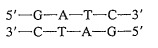 The second point is the crucial property of such a system. Unless it is capable of discriminating between the correct and the incorrect bases, the mismatch repair system could not determine which base to excise. If, for example, a G–T mismatch occurs as a replication error, how can the system determine whether G or T is incorrect? Both are normal bases in DNA. But replication errors produce mismatches on the newly synthesized strand, so it is the base on this strand that must be recognized and excised.
To distinguish the old, template strand from the newly synthesized strand, the mismatch repair system in bacteria takes advantage of the normal delay in the postreplication methylation of the sequence
The methylating enzyme is adenine methylase, which creates 6-methyladenine on each strand. However, it takes the adenine methylase several minutes to recognize and modify the newly synthesized GATC stretches. During that interval, the mismatch repair system can operate because it can now distinguish the old strand from the new one by the methylation pattern. Methylating the 6-position of adenine does not affect base pairing, and it provides a convenient tag that can be detected by other enzyme systems. Figure 16-32 shows the replication fork during mismatch correction. Note that only the old strand is methylated at GATC sequences right after replication.
E. coli mismatch repair
Steps in E. coli mismatch repair.
 (1) MutS binds to mispair. 
(2) MutH and MutL are recruited to form a complex. MutH cuts the newly synthesized (unmethylated) strand, and exonuclease degradation goes past the point of the mismatch, leaving a patch. 
(3) Single-strand-binding protein (Ssb) protects the single-stranded region across from the missing patch. (4) Repair synthesis and ligation fill in the gap.
When the mismatched site has been identified, the mismatch repair system corrects the error.  coli.